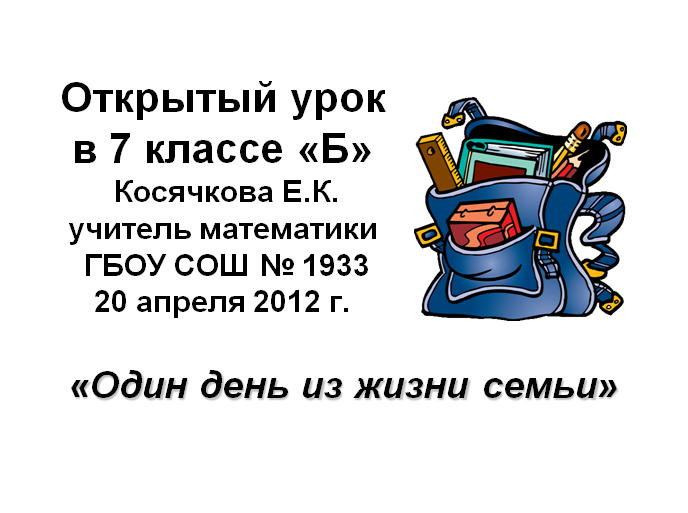 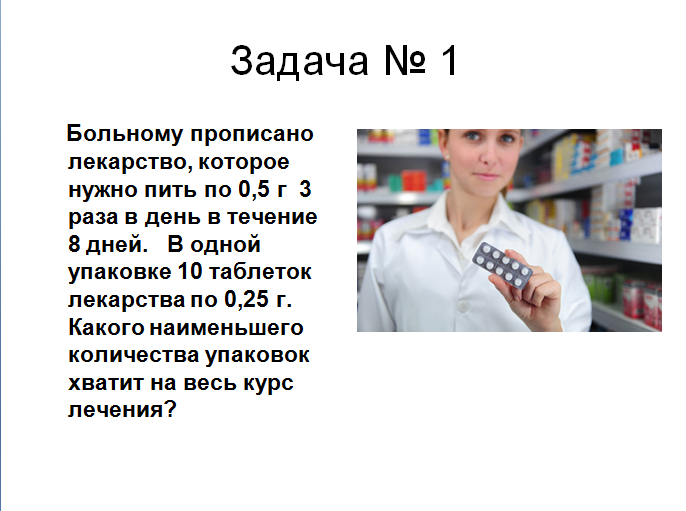 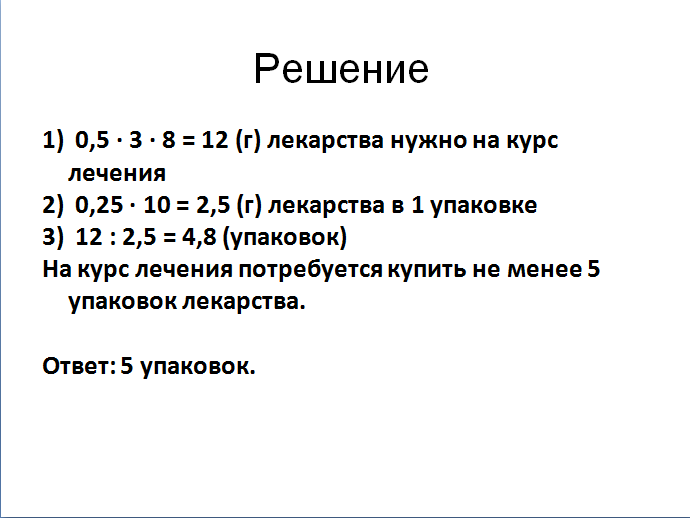 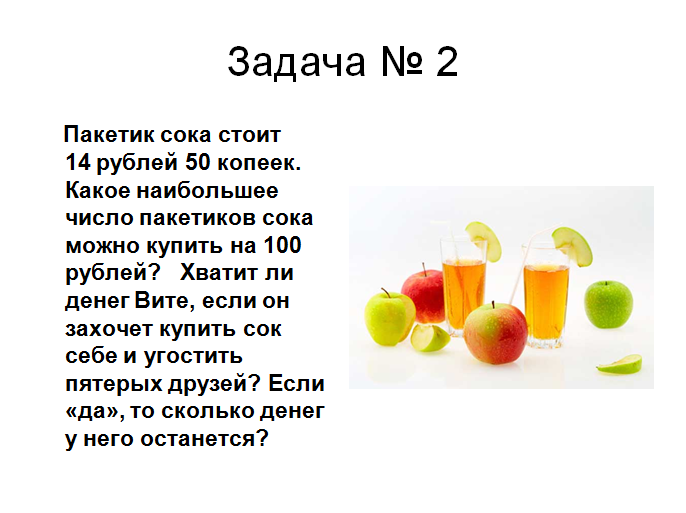 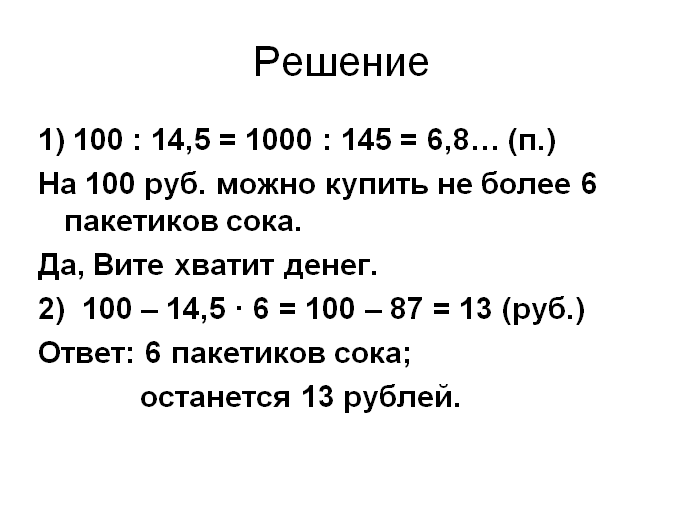 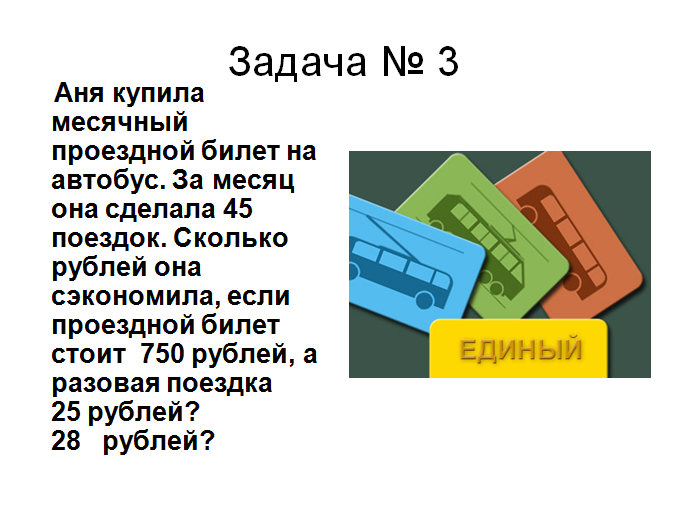 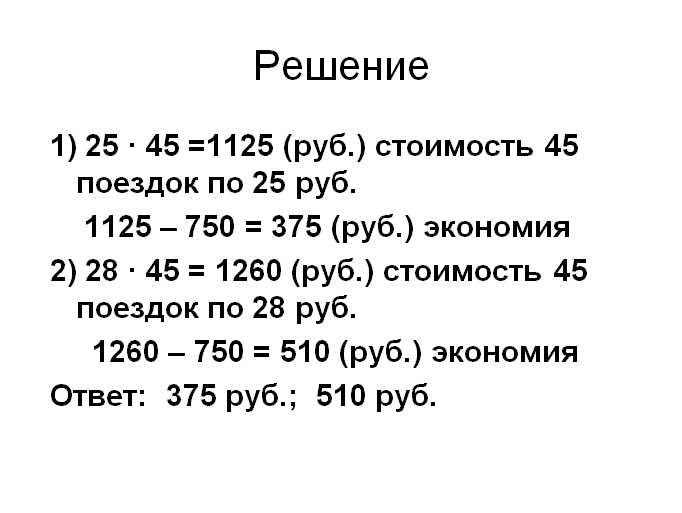 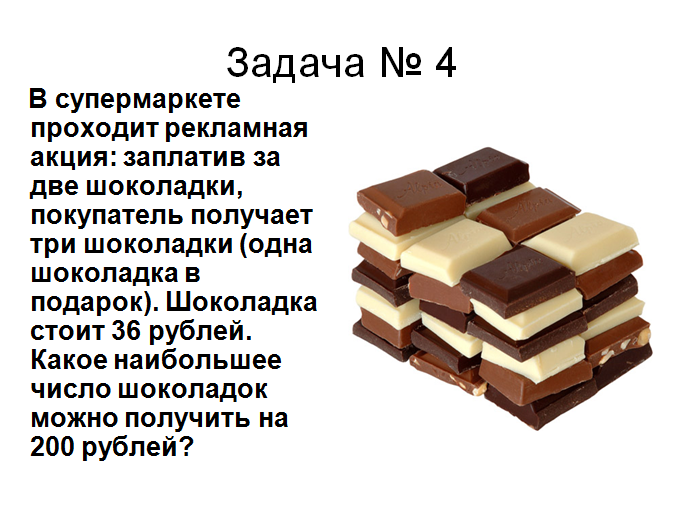 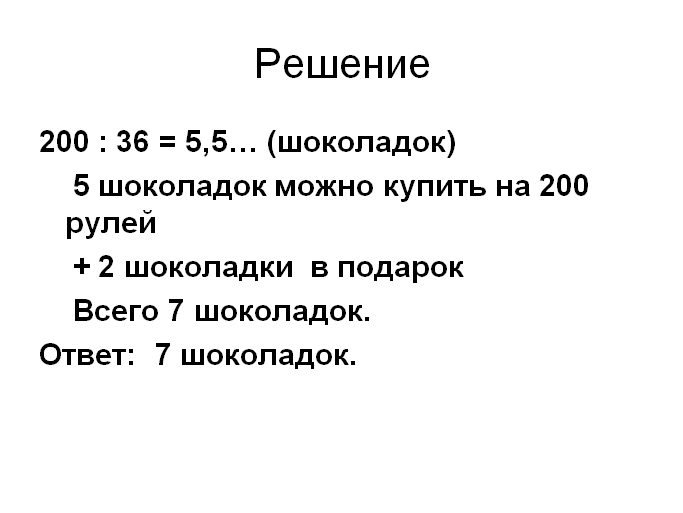 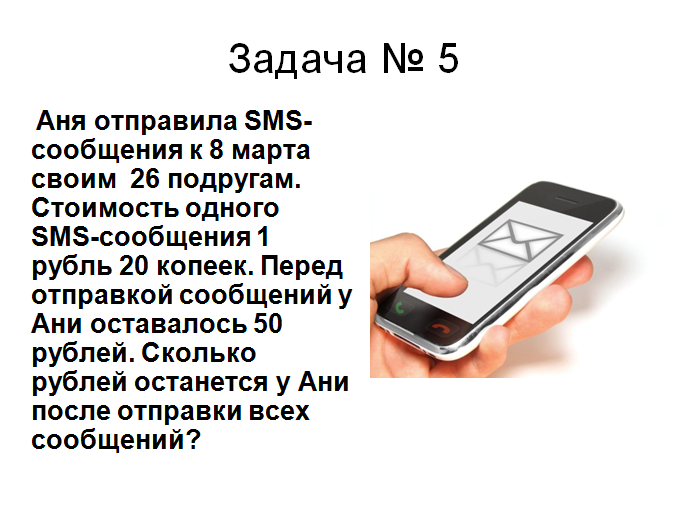 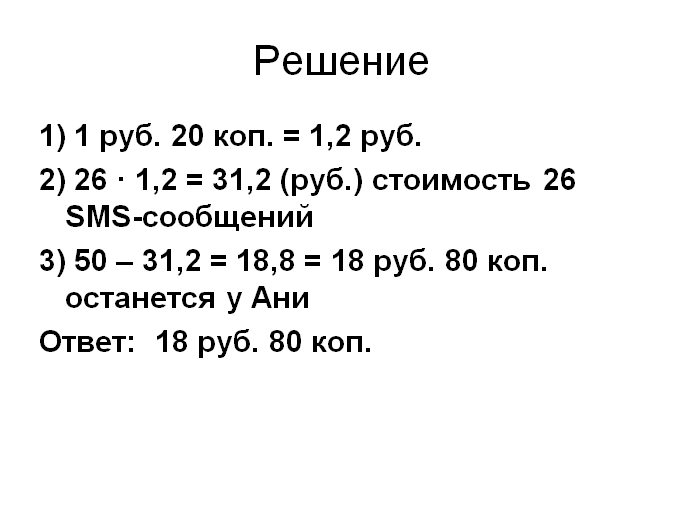 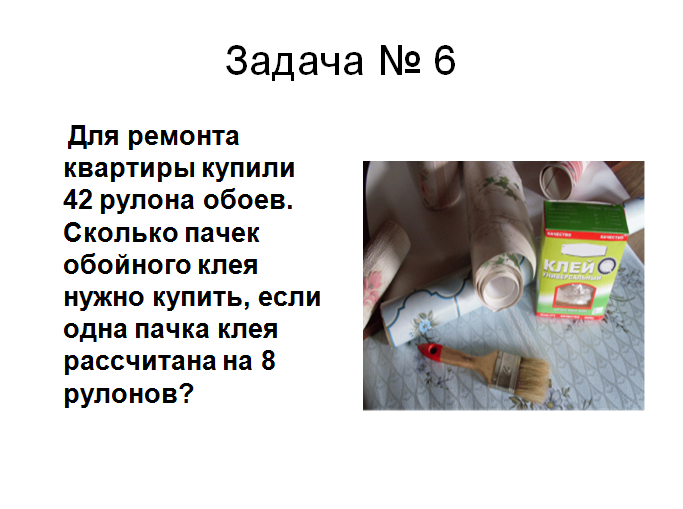 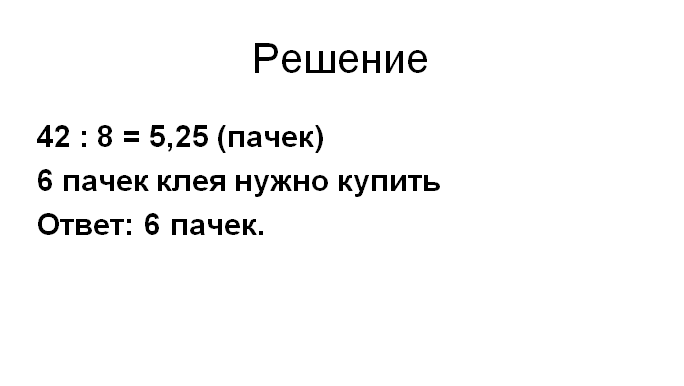 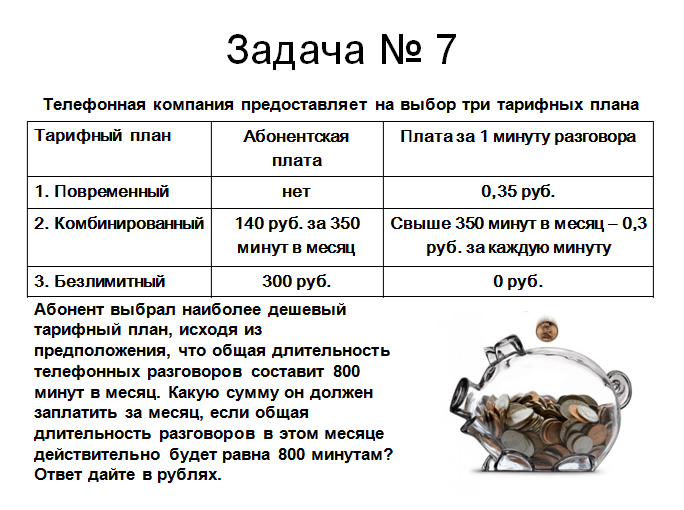 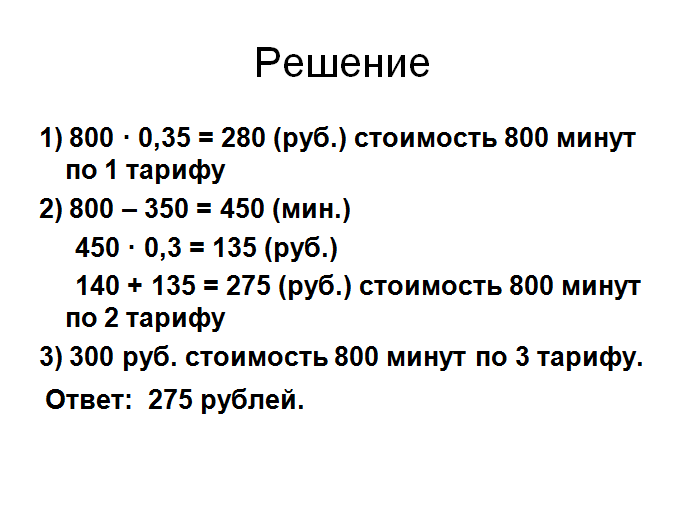 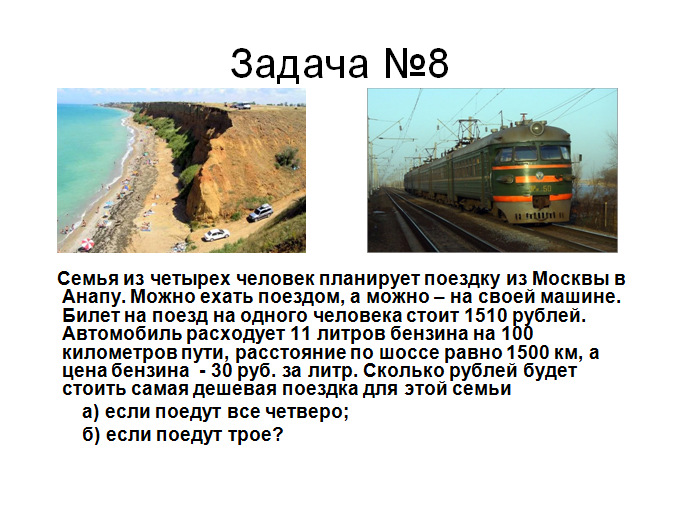 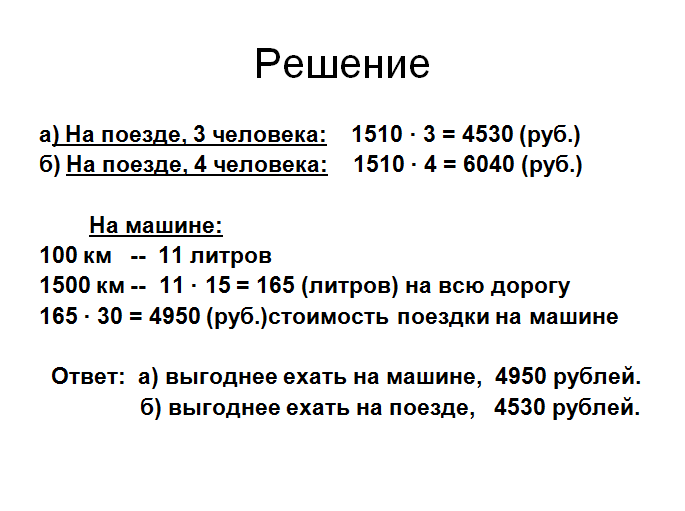 Математика вокруг нас
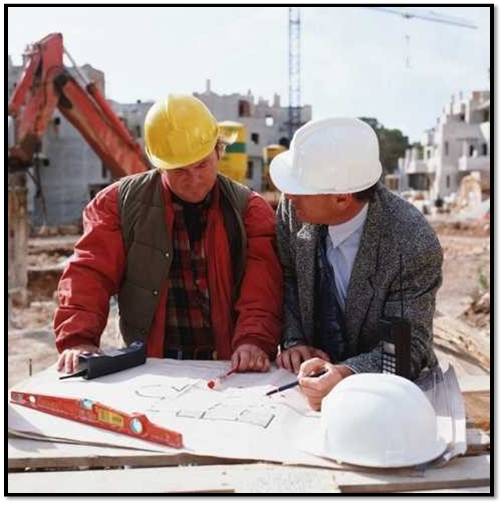 Строитель
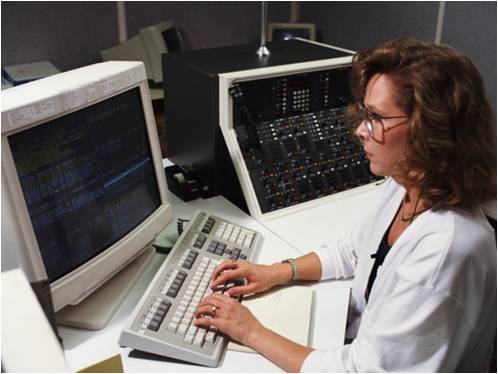 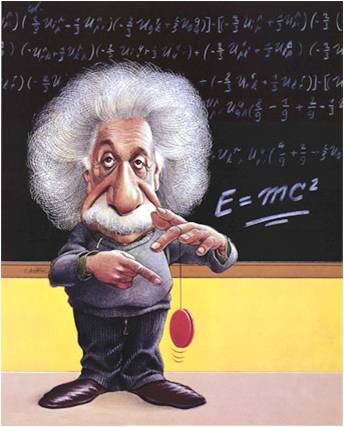 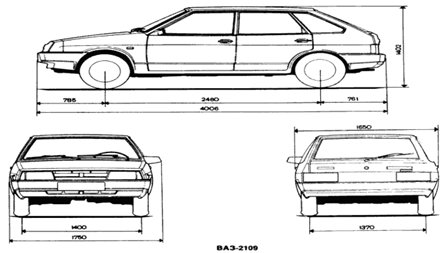 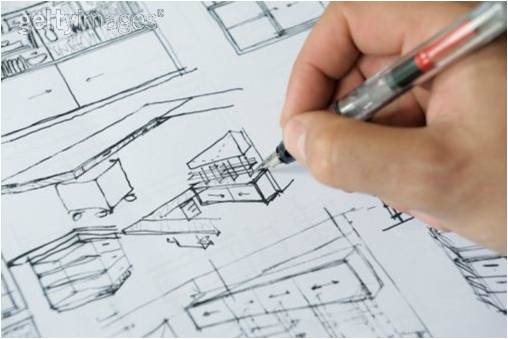 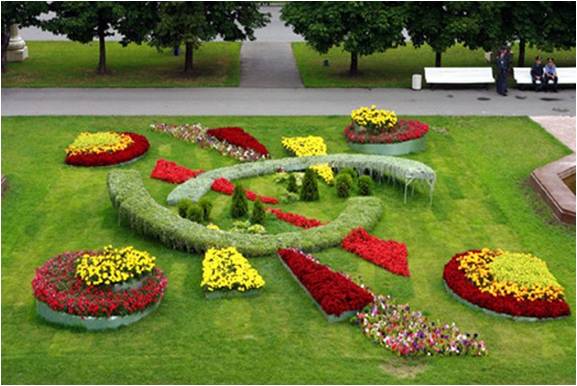 Архитектор
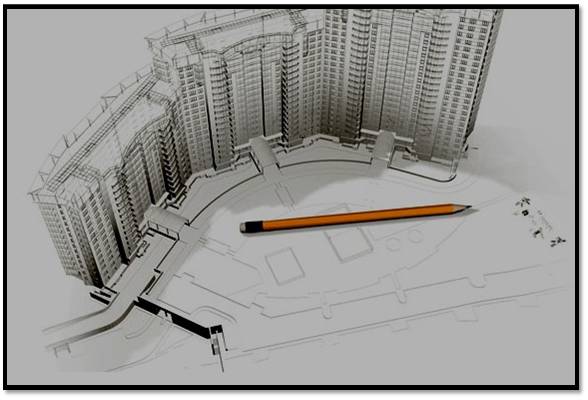 Инженер-конструктор
Ландшафтный дизайнер
Столяр, плотник, дизайнер мебели
Я люблю математику не только потому, что она находит применение в технике, 
но и потому, что она красива
                                         Р. Петер
Физик
Математика – это язык, на котором говорят все точные науки
                                       Н.И. Лобачевский
Программист
Математика вокруг нас
Бухгалтер, экономист
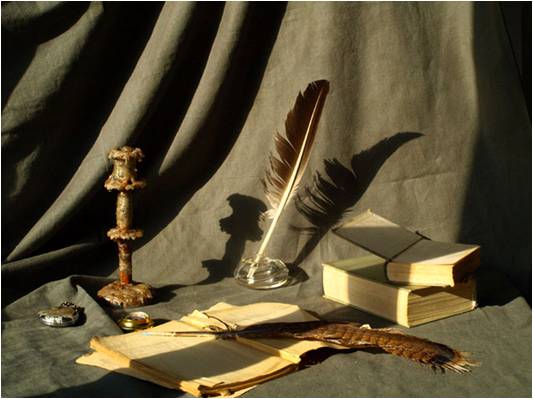 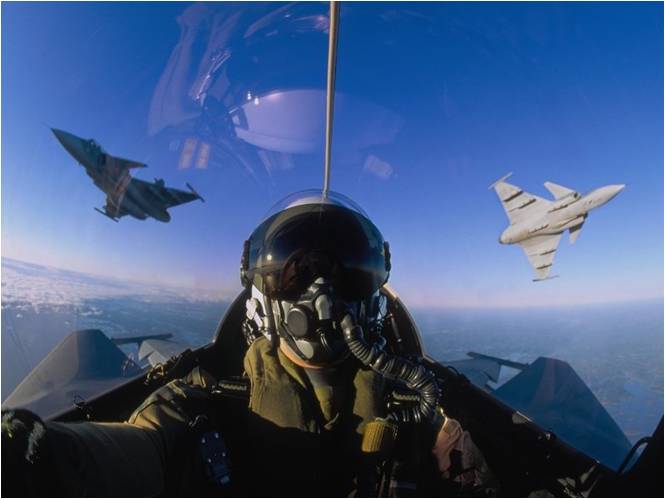 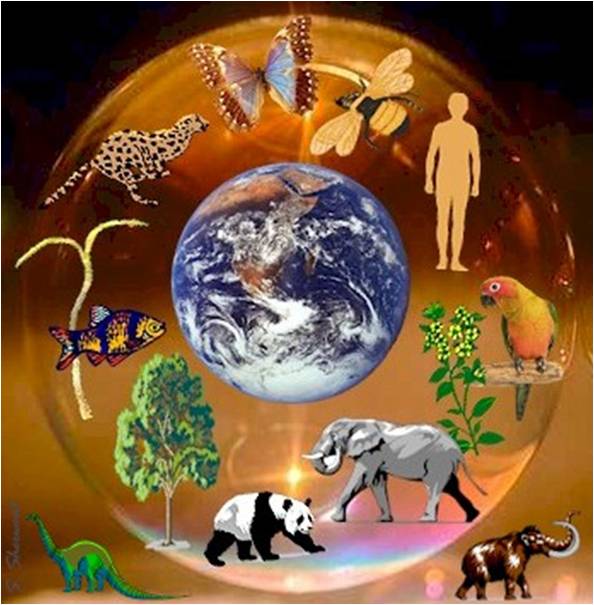 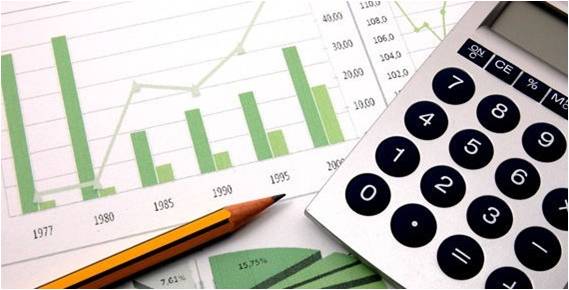 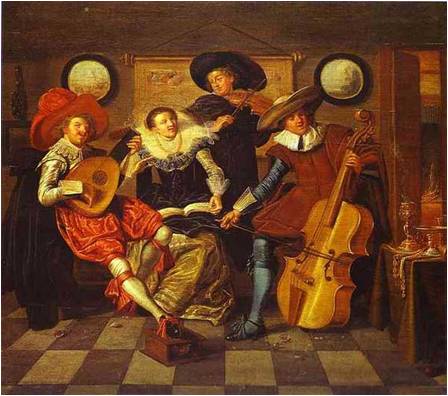 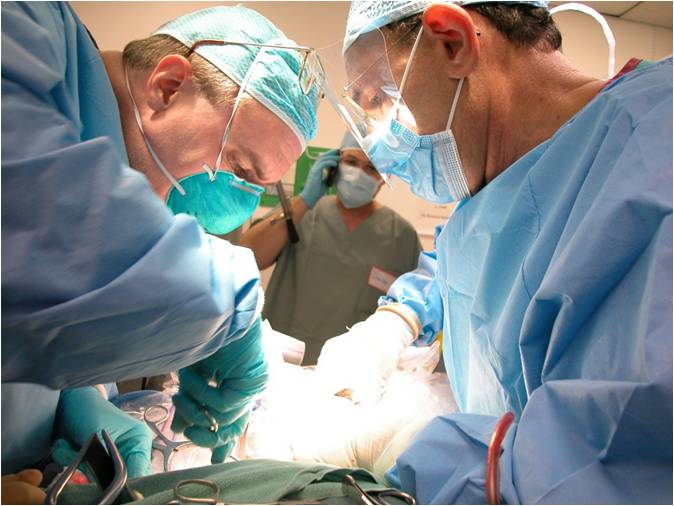 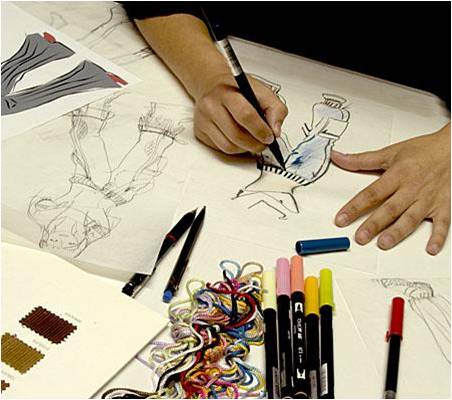 Биолог, химик,
эколог
Военный
Врач, ветеринар
Поэт, писатель
Нельзя быть настоящим математиком, не будучи немного поэтом.
                                 К. Вейерштрасс
Композитор, музыкант
Подобно тому, как все искусства тяготеют к музыке, все науки стремятся к математике
                               Д. Сантаяна
Портной, закройщик, модельер
Полет – это математика
      В. Чкалов
Вдохновение нужно в геометрии  не меньше, чем в поэзии
                                А.С.Пушкин
Математика – это язык, на котором написана книга природы
                                                     Г. Галилей
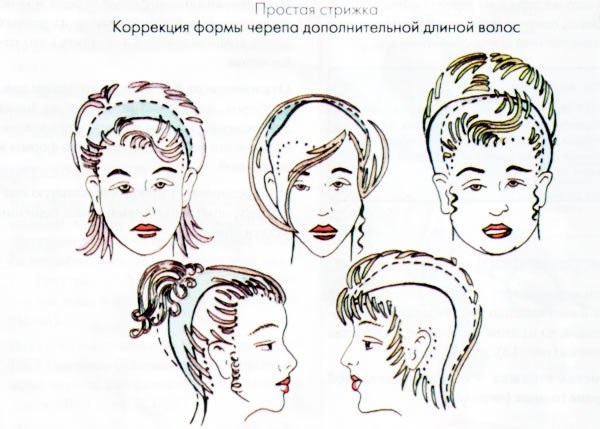 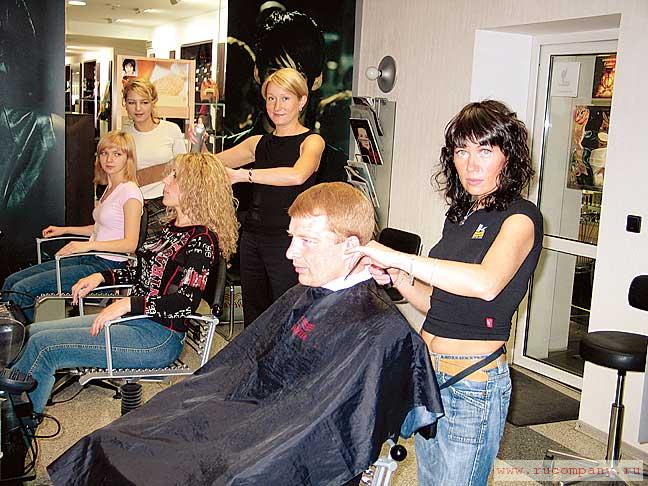 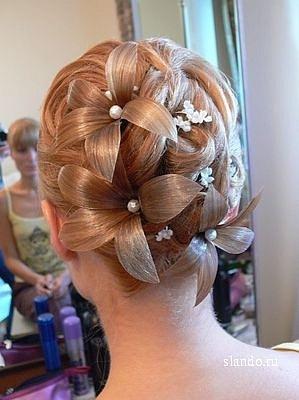 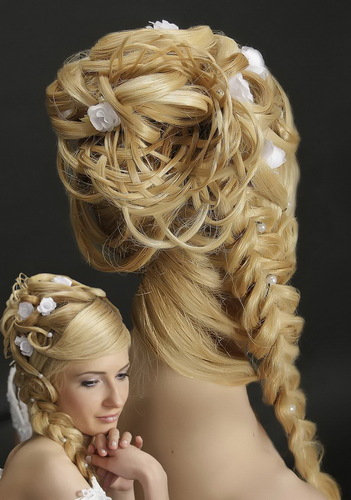 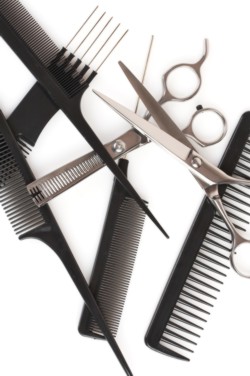 Парикмахер
Спортсмен
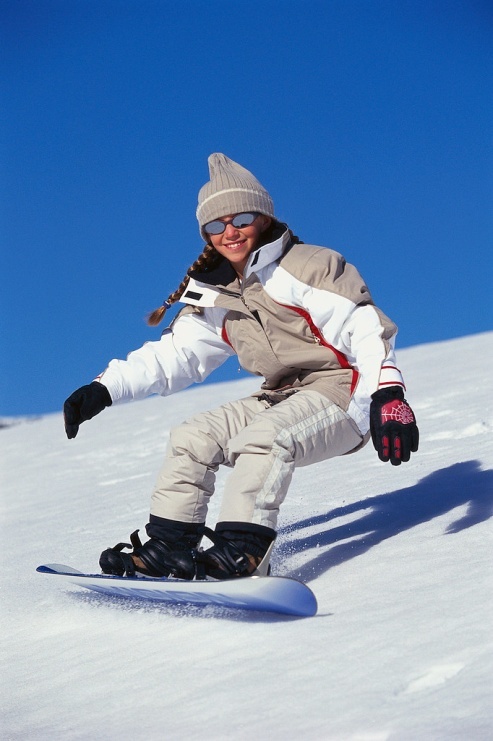 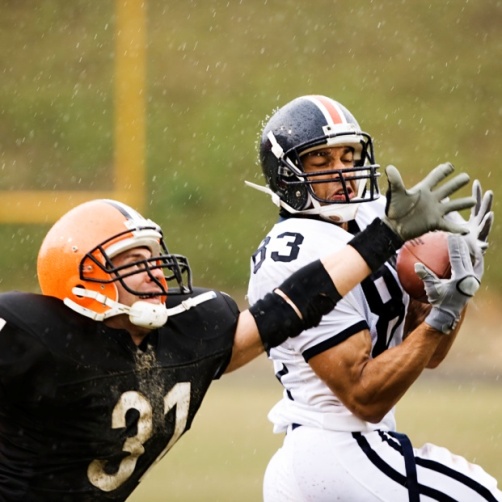 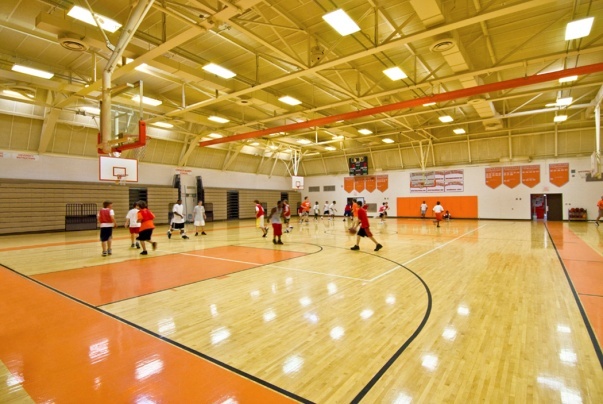 Математика уступает свои крепости лишь сильным и смелым    
                                                  А.П. Конфорович
Итоги  урока
Разве ты не заметил, что способный к математике изощрен    во всех науках ?
                                          Платон


    Математику уже затем учить надо, что она ум в порядок приводит.
                                           М.В. Ломоносов